Интерактивная игра по правилам дорожного движения
Цель:Профилактика детского дорожно – транспортного травматизма. Задачи: 1. Закрепить знания детей о ПДД, дорожных знаках, светофоре.Учить вести беседу, отвечая на вопросы.Учить детей правильно понимать предлагаемую дорожную ситуацию, мотивированно оценивать поступки героев, выбирая правильный ответ.2. Развивать коммуникативные навыки и связную речь, логическое мышление, память, наблюдательность, познавательный интерес детей посредством ИКТ, активизировать словарь по теме ПДД.В игровой форме закреплять знания детей о правилах дорожного движения, дорожных знаках.3. Воспитывать у детей желание соблюдать правила дорожного движения, внимания, выдержку, умение внимательно слушать ответы своих товарищей, не перебивать, дополнять и исправлять ошибки, воспитывать желание действовать в команде согласованно. «Предварительная работа: - беседы по ПДД «Важные правила для пешеходов», «Дорожные знаки»
Как называются широкие белые полосы разметки на проезжем участке дороги:
 а) «леопард»;
 б) «зебра»;
 в) «верблюд».
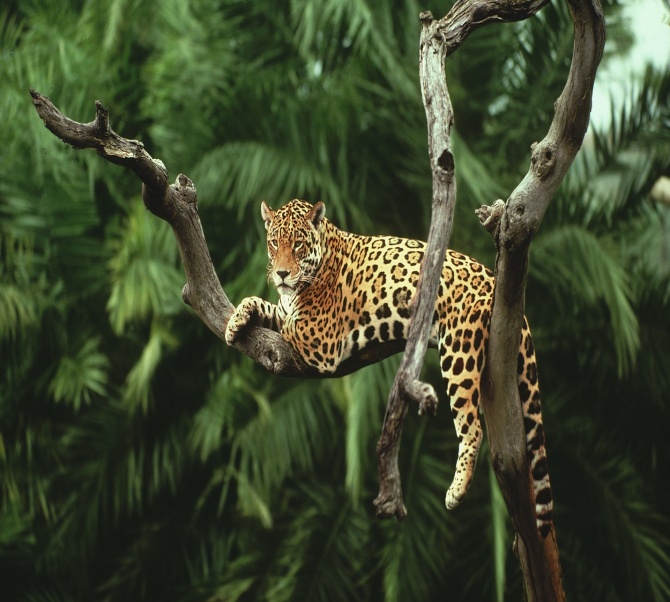 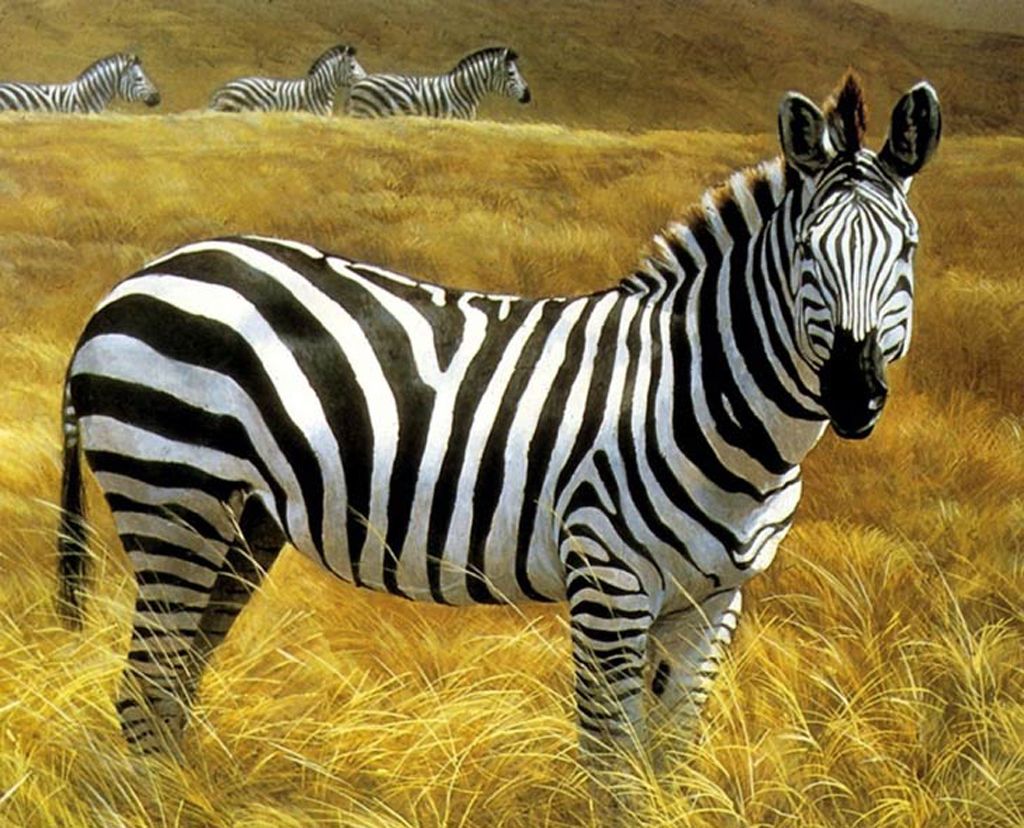 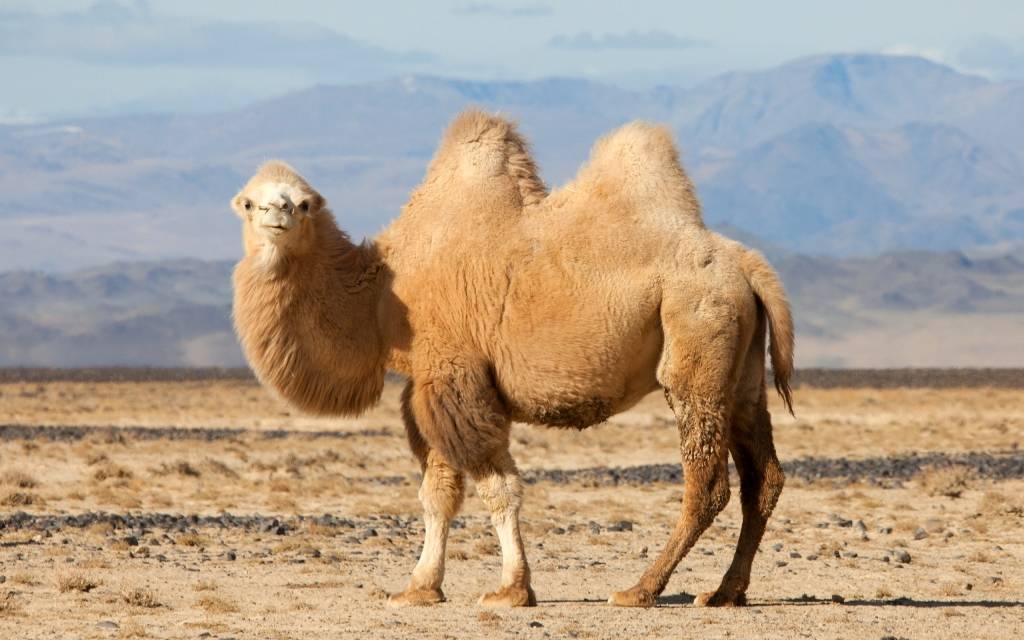 Какие сигналы у светофора и что они обозначают?
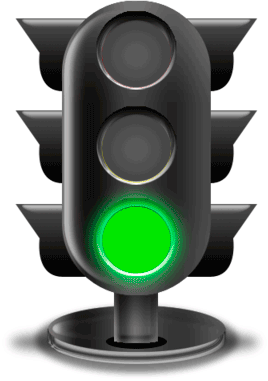 Чем обязан обозначить себя пешеход в сумерках, двигаясь по обочине:
 а) факелом; 
б) фонарём:
 в) фликером.
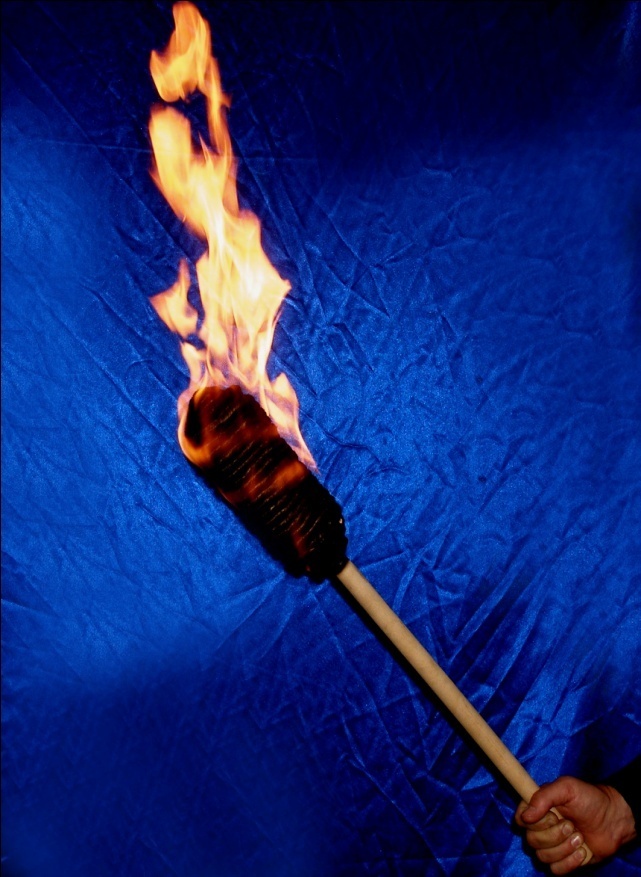 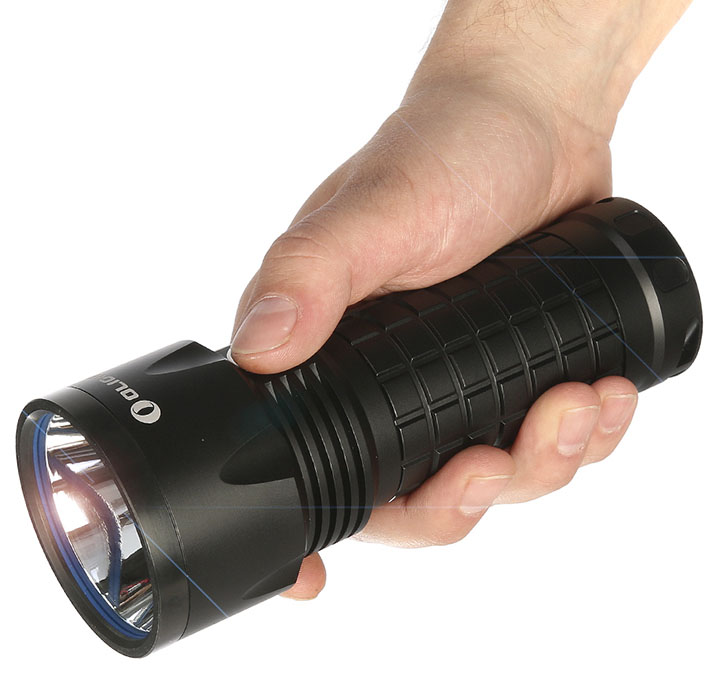 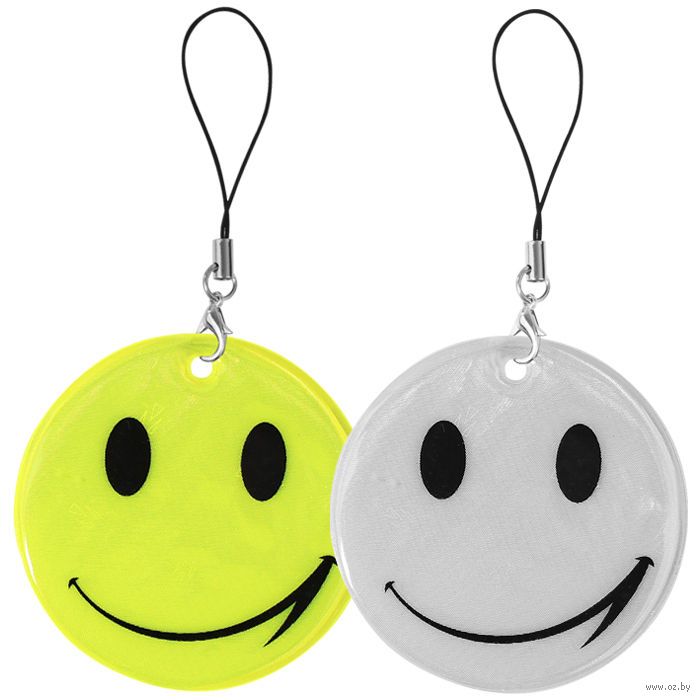 В каком месте безопасно переходить загородную дорогу: 
а) возле поворота дороги, т.к. там водители снижают скорость;
б) на подъеме дороги, там также водители снижают скорость; 
в) там, где проезжая часть в обе стороны хорошо просматривается.
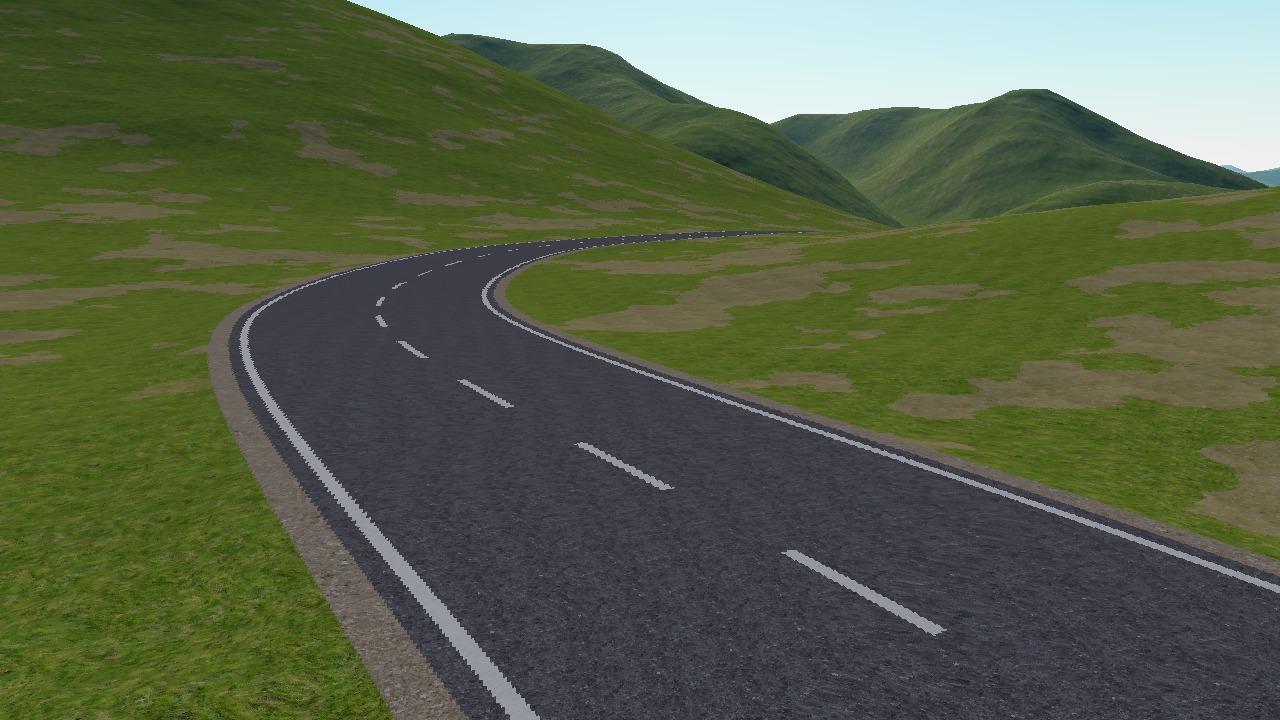 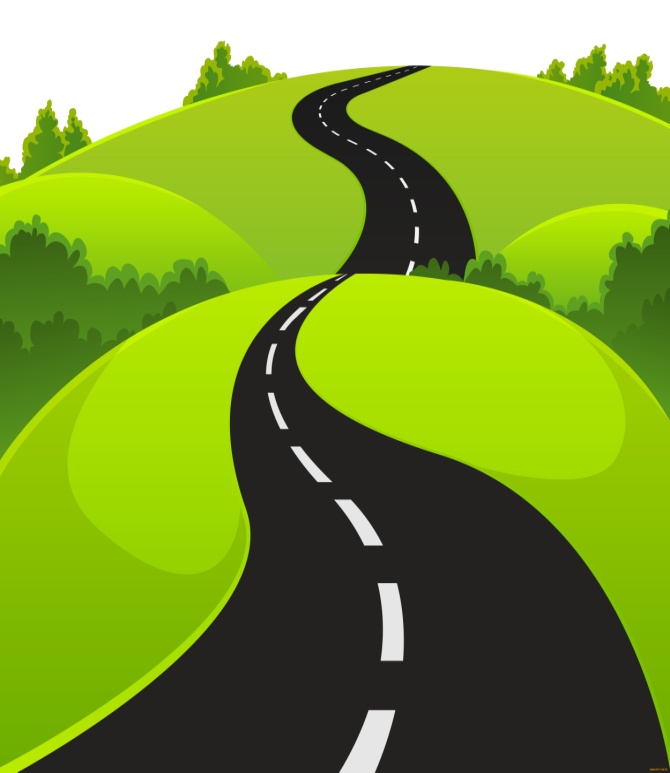 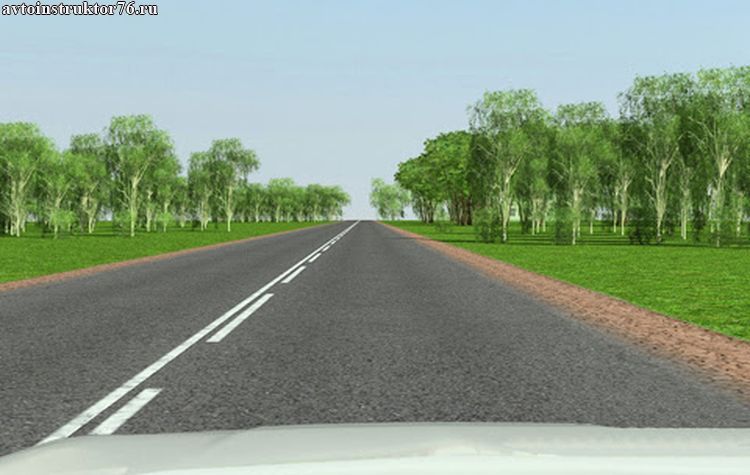 Какие автомобили могут проехать на красный свет?а)папина и мамина  б)такси
в)пожарная, скорая, спецмашины г)гоночная
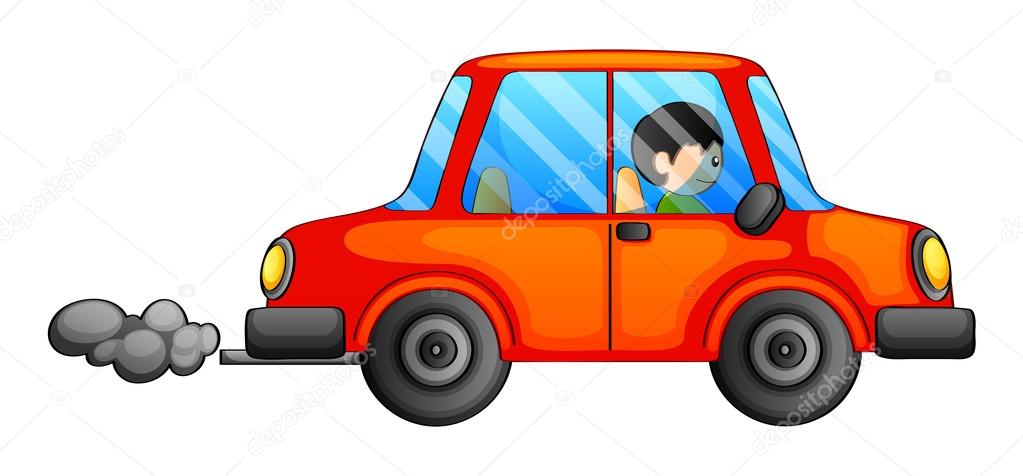 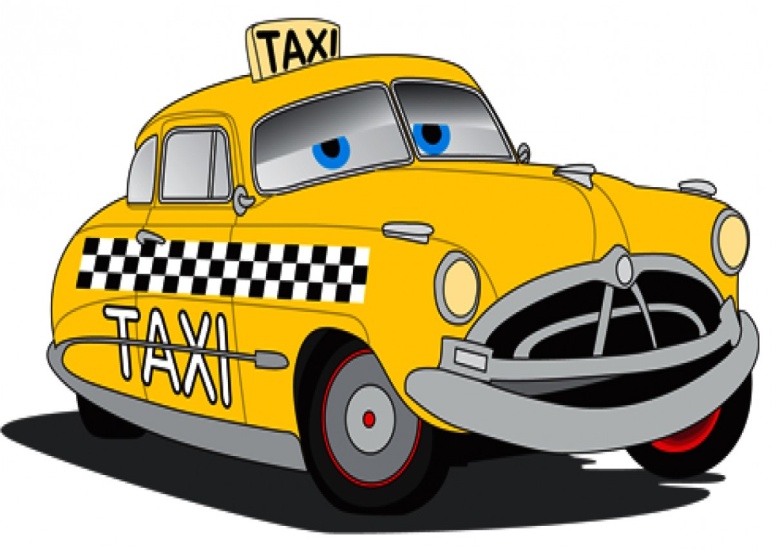 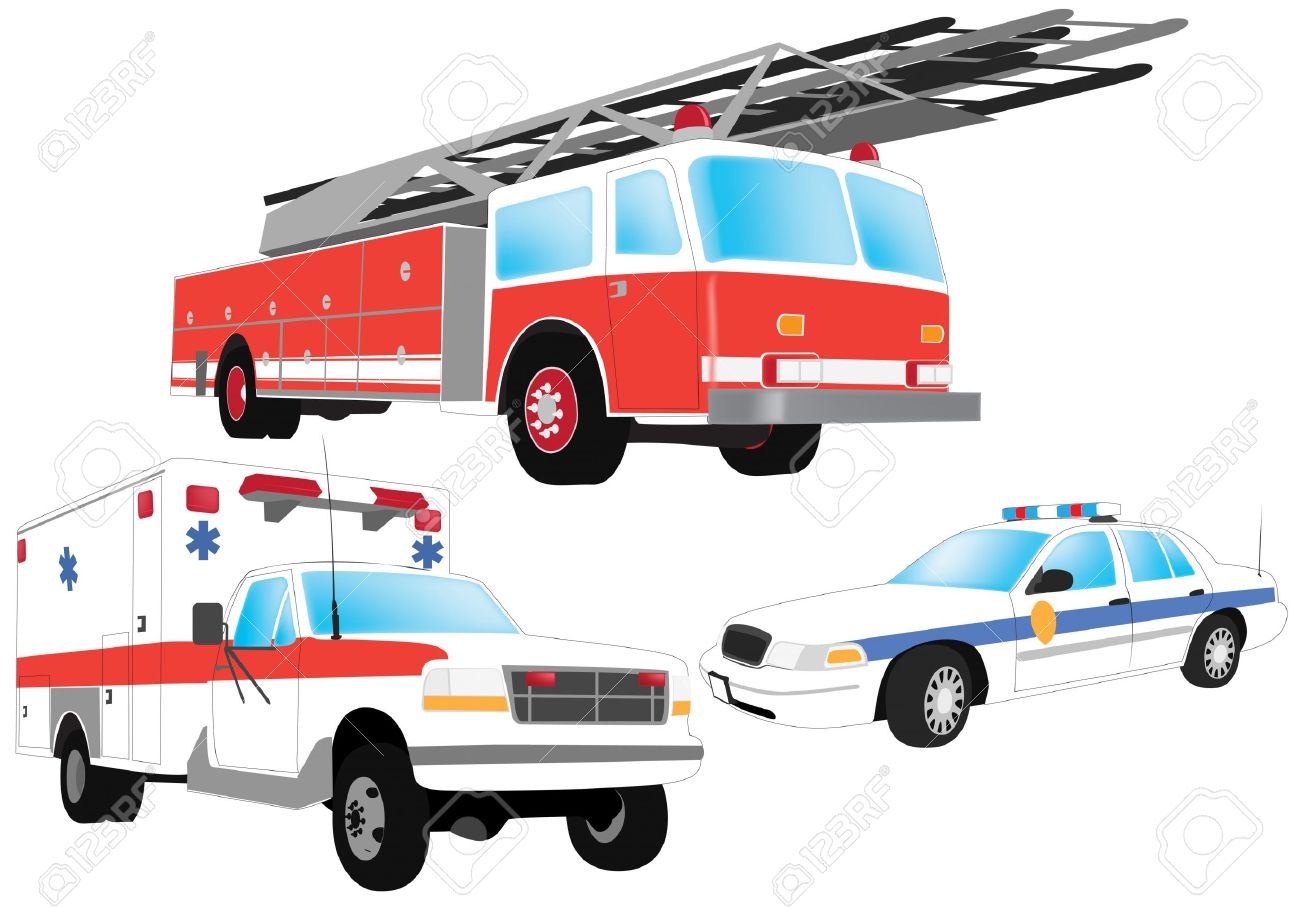 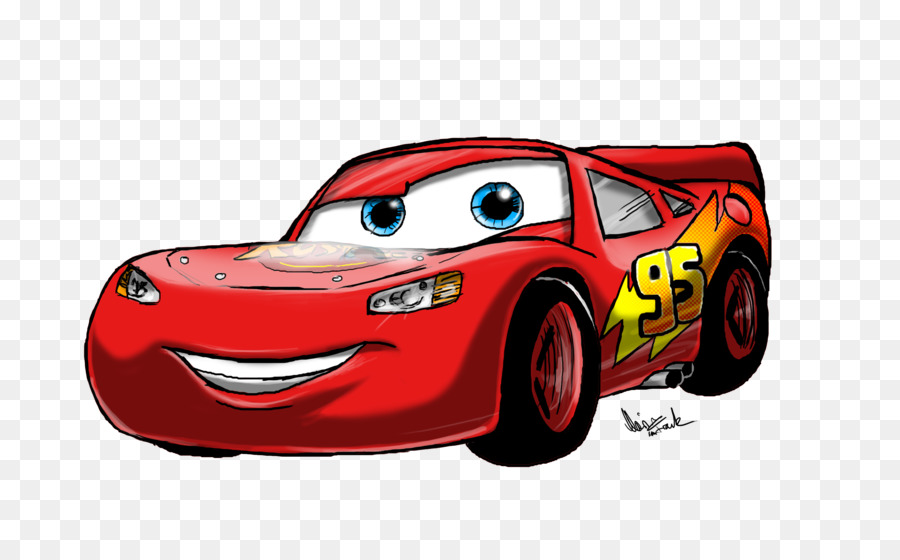 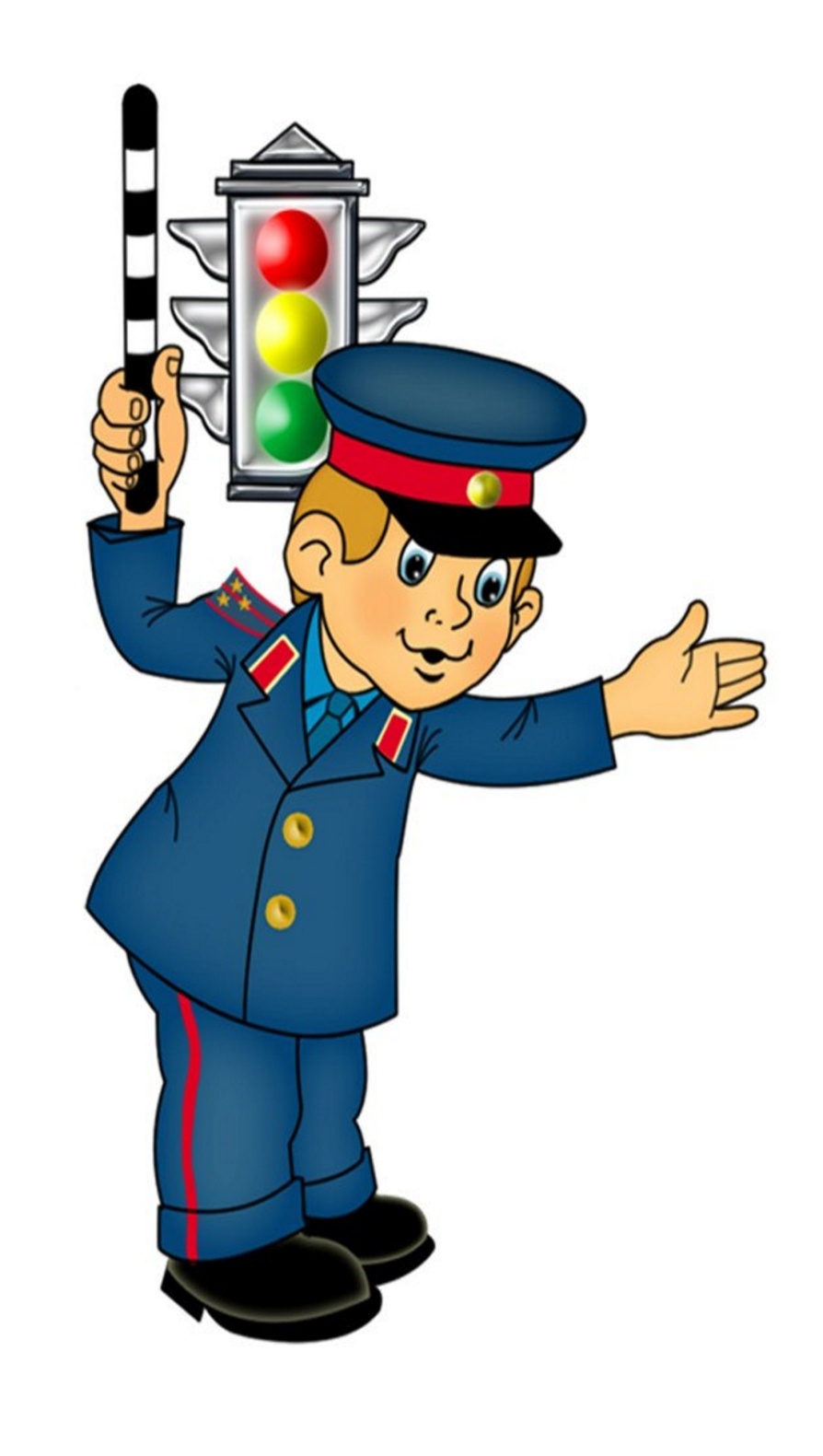 На перекрестке, для перехода дороги, вам горит разрешающий сигнал, но на перекрёсток вышел регулировщик, вы: 
а) будете переходить дорогу по сигналу светофора; 
б) будете стоять, пока регулировщик не уйдёт; в) дождётесь сигнала регулировщика, показывающего, что переход разрешается.
Как называется этот знак? 
а) Ура! Закончились уроки ;
 б) Дети ;
 в) Побежали, побежали !!
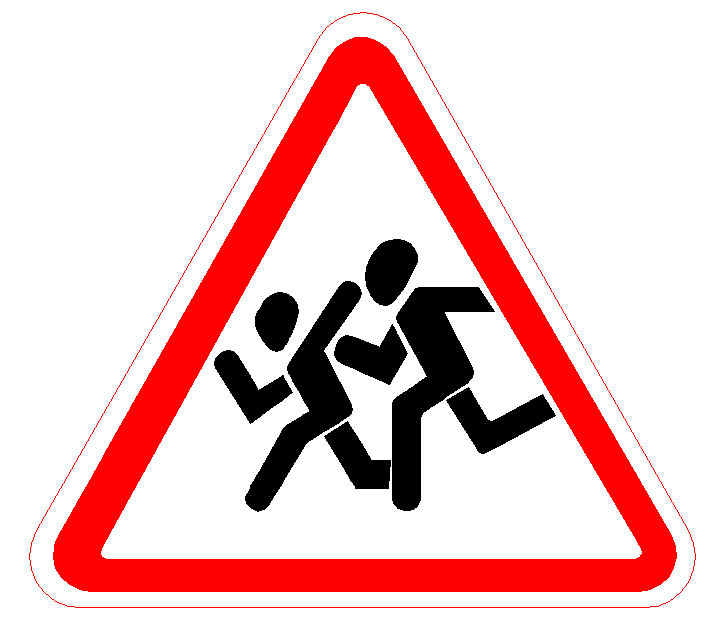 Если вы собираетесь перейти по пешеходному переходу дорогу и увидели приближающийся автомобиль скорой медпомощи с включённым маячком: 
а) подождёте, пока автомобиль проедет; 
б) будете переходить;
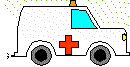 Для чего постовому нужен жезл?
а) приветствовать знакомых;
б) отгонять мух;
в) для красоты;
г) регулировать дорожное движение;
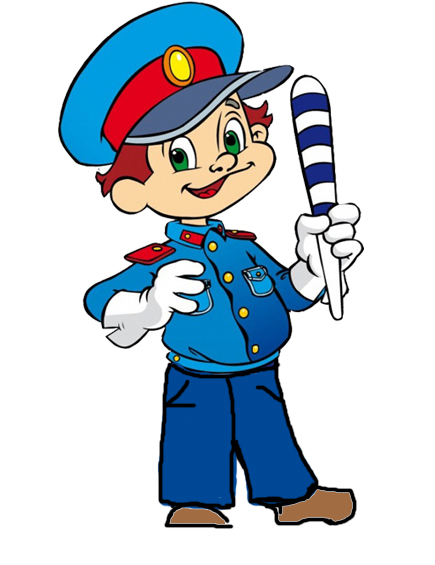 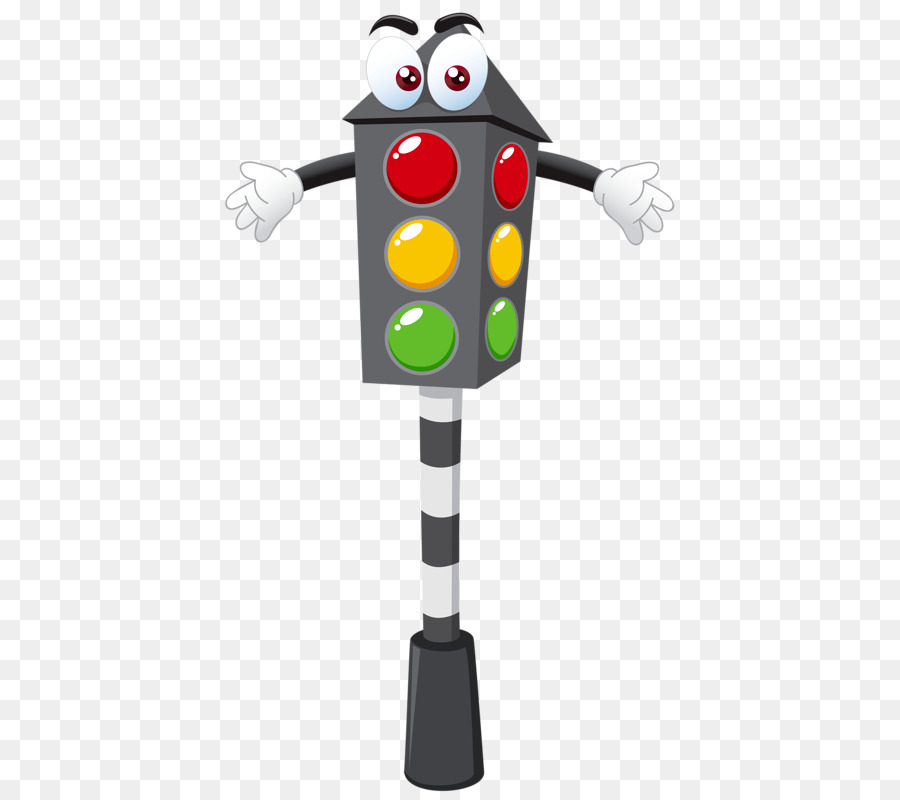 Цвет какого сигнала светофора можно видеть одновременно со всех сторон движения?
 а) желтый: 
б) красный; 
в) зеленый.
На какой дороге транспортные средства лучше тормозят;
а)на мокрой;
б)на обледенелой;
в)с ямками;
г)на сухой;
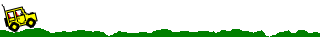 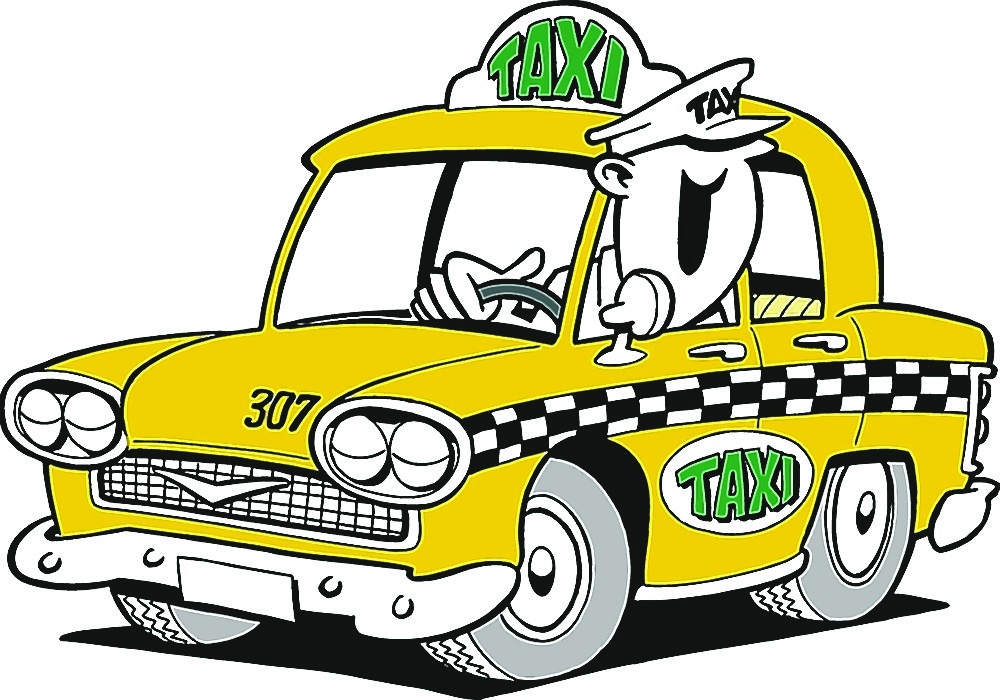 Как называют водителя, управляющего такси? а) таксомотор;
 б) таксофон; 
в) таксист
К какой группе относятся эти знаки? 
а) Разрешающие;
 б) Запрещающие;
 в) Вразумляющие;
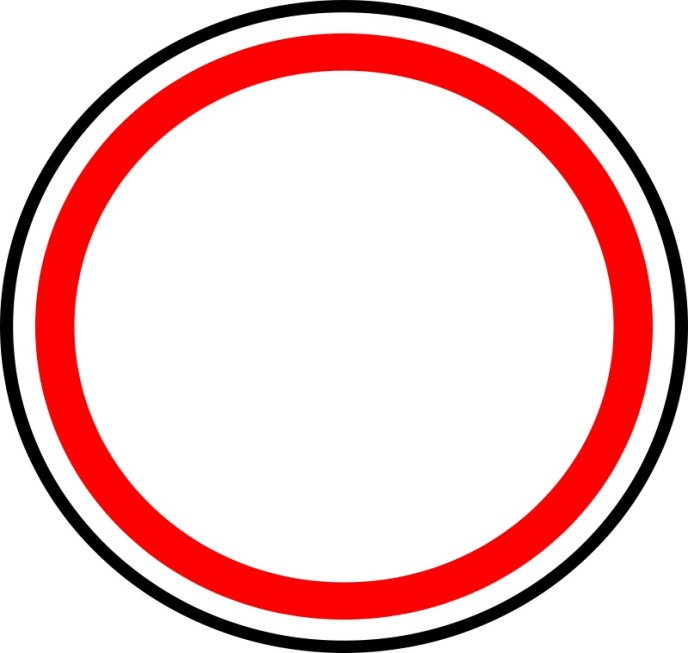 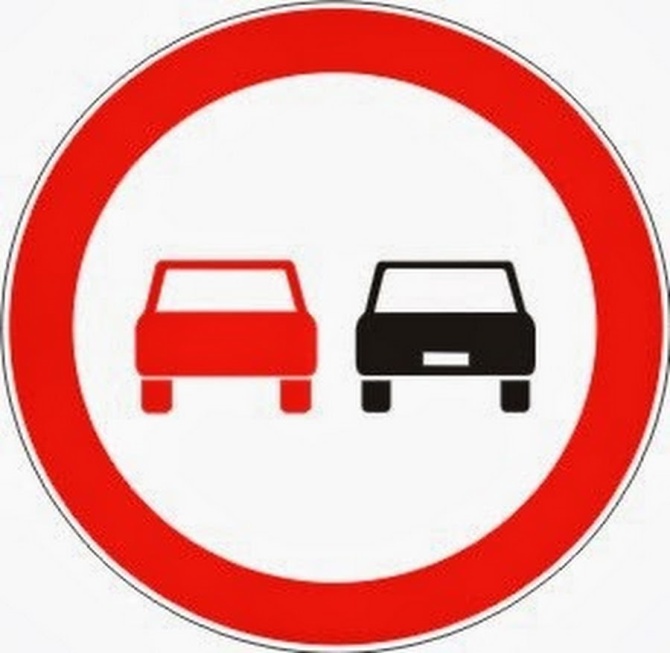 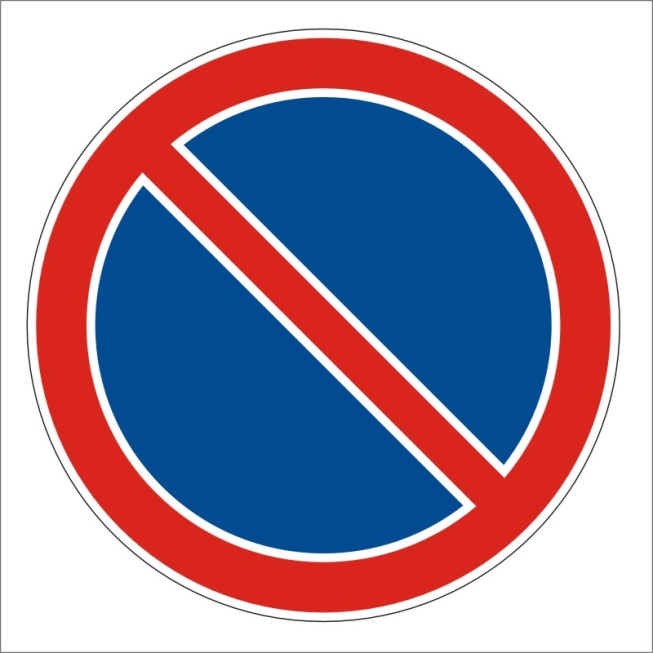 По какой стороне тротуара рекомендуется двигаться пешеходам?
а)по любой; 
б)по бордюрам;
в)по правой стороне ;
г)по левой;
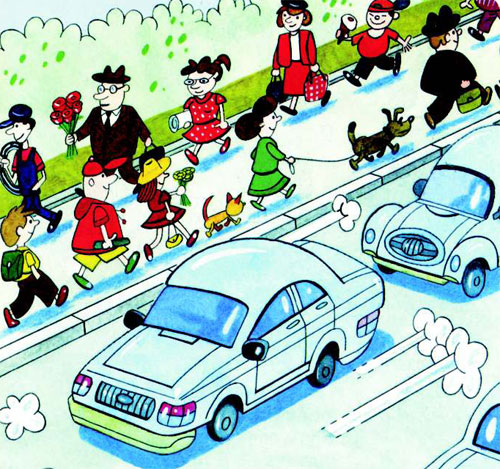 Когда загорелся зеленый свет светофора, что ты будешь делать?
а)пропустишь всех старушек и даму с собачкой
б)побежишь со всех ног
в)останешься стоять на месте
г)убедишься, что все транспортные средства остановились и перейдешь дорогу
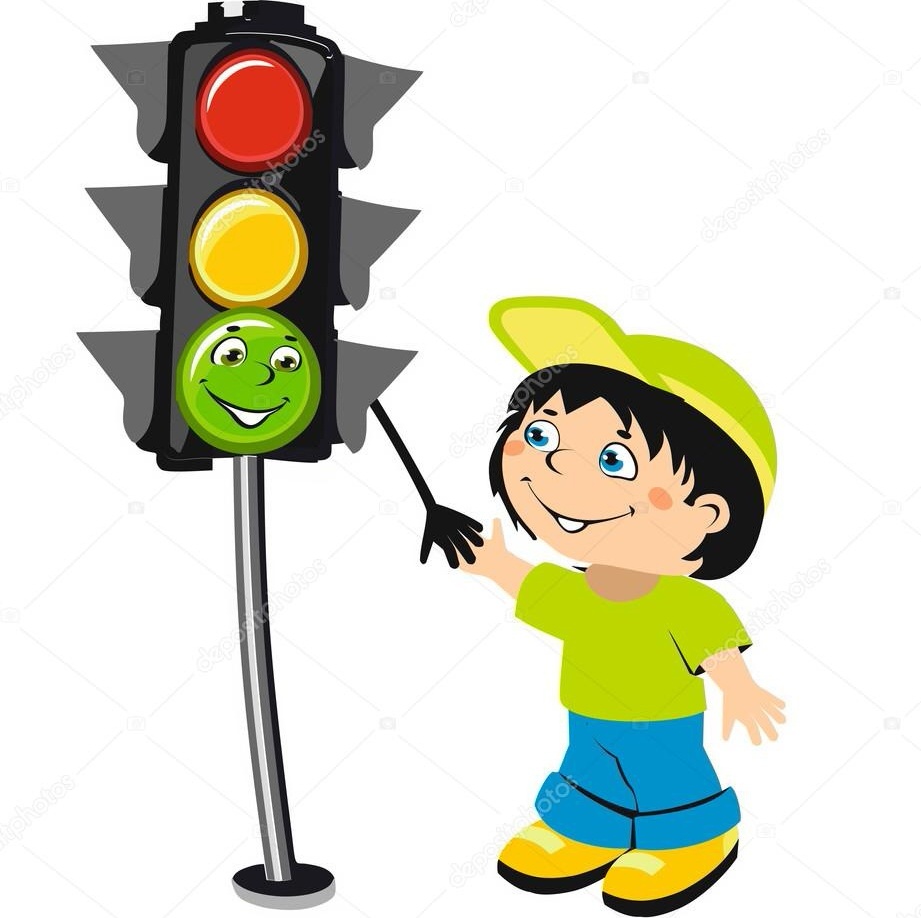 Где можно переходить улицу?
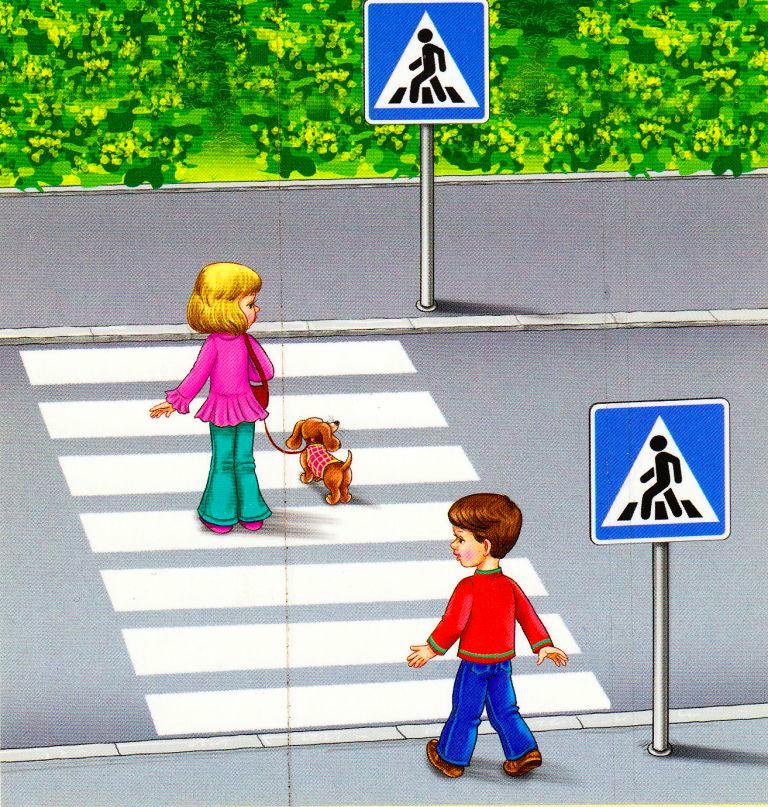 Назовите лучший способ сохранения жизни на дороге.
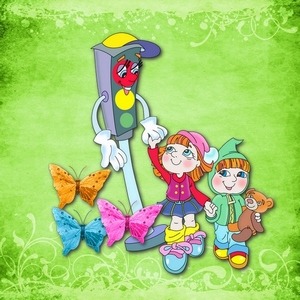 Соблюдать правила дорожного движения